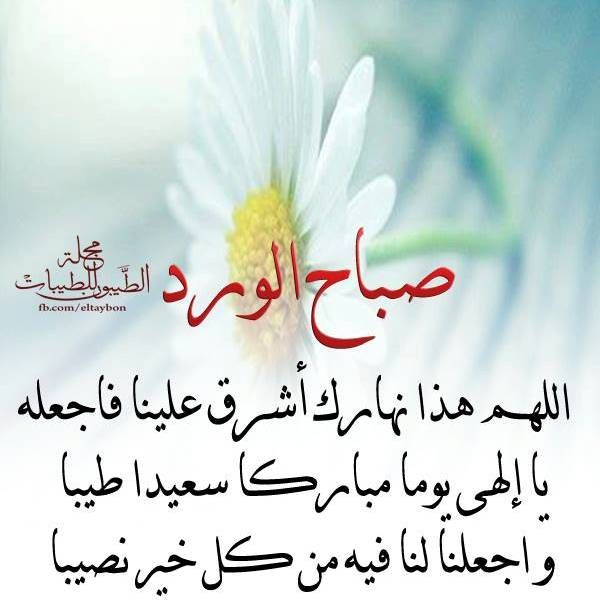 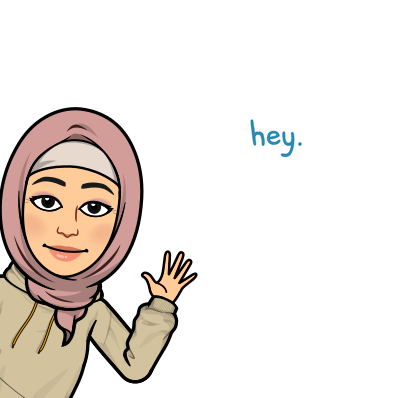 Good Morning
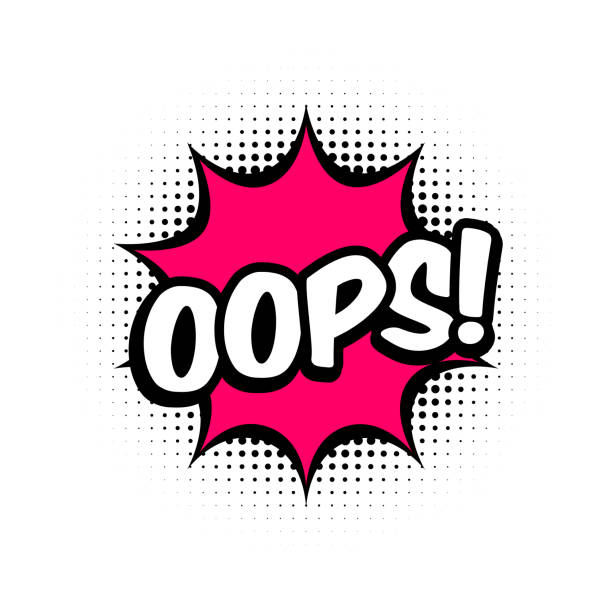 Mega goal.3.2Everyone Makes MistakesListen & DiscussPair Work
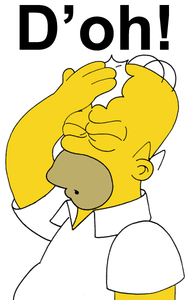 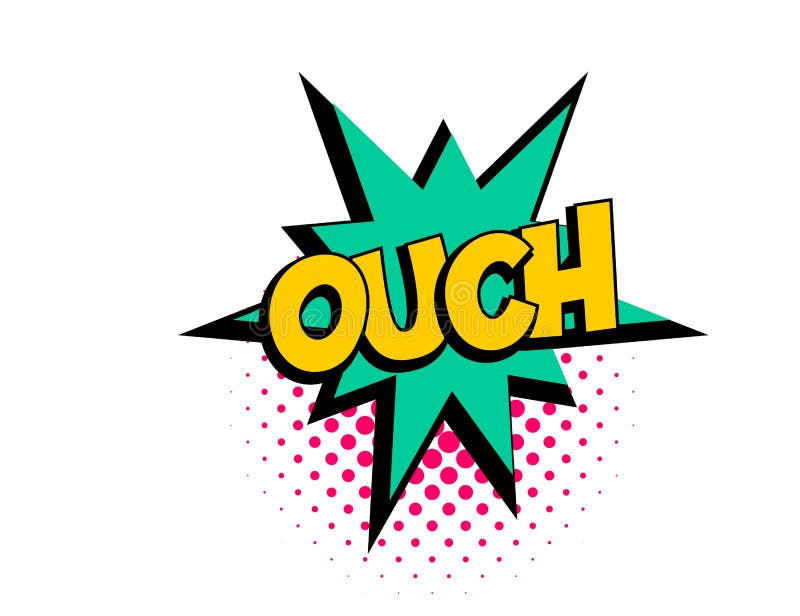 Whose story is it?
Start this game by writing your funniest or weirdest story on a small piece of paper. 

The facilitator or the person leading the program randomly reads every story and group members guess who the writer is.
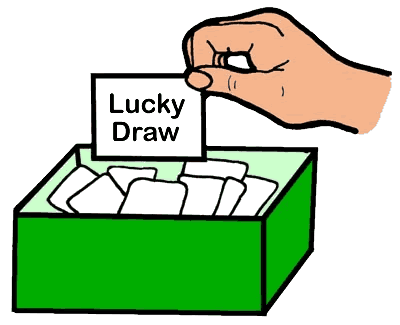 Story
Objectives:
Find the mistake of each person in the text
Explain a quote about mistakes
Mention a way to make use of a mistake
Jan
Feb
Mar
Apr
May
Jun
Jul
Aug
Sep
Oct
Nov
Dec
Jan
Feb
Mar
Apr
May
Jun
Jul
Aug
Sep
Oct
Nov
Dec
Perform an interview with a partner
Choose definition for mistake
Match new words with definition
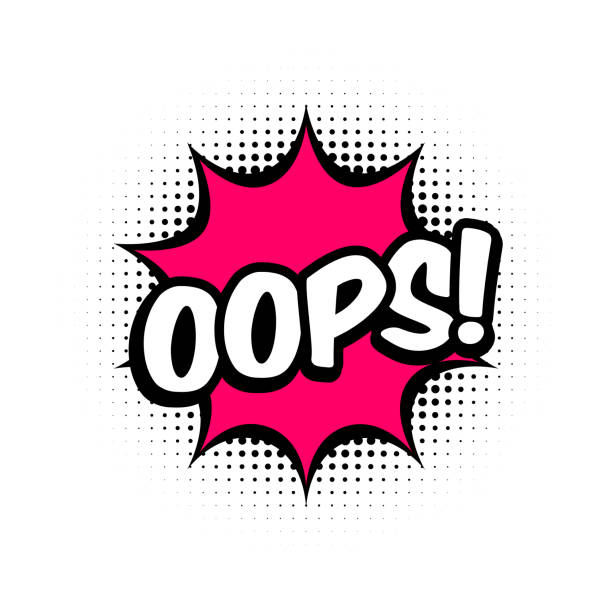 Listen & Discuss
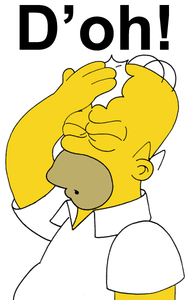 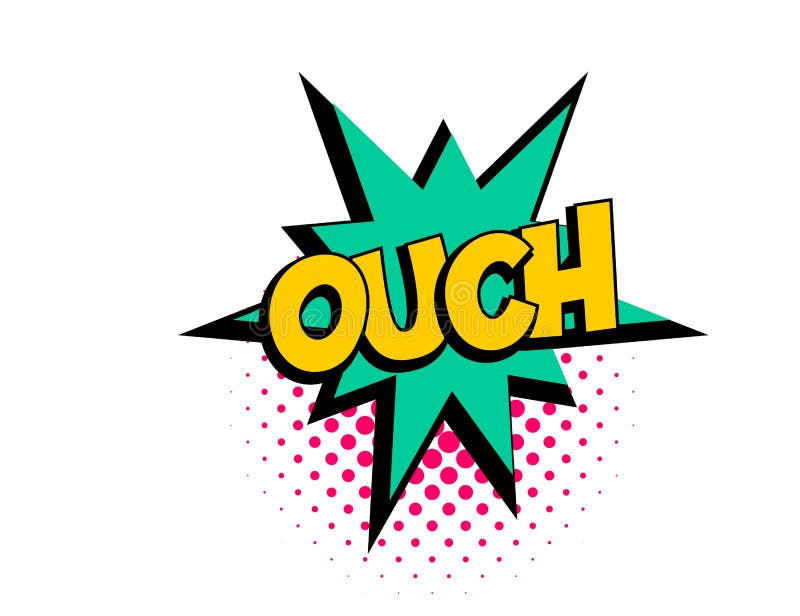 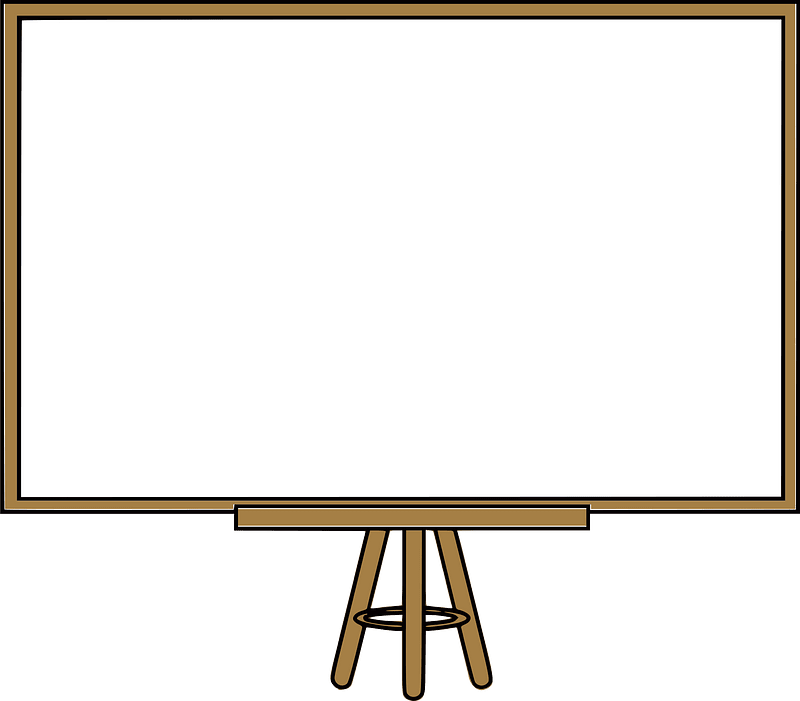 What is..?
mistake
It is something that you wish you hadn’t done.
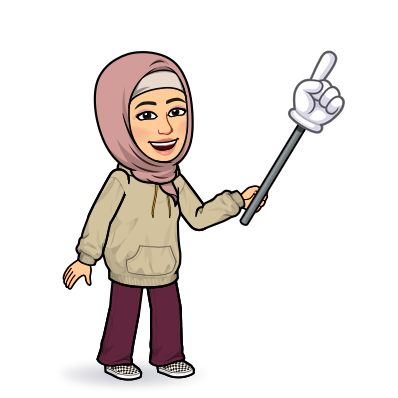 big mistake, such as quitting school, might affect the rest of your life.
small mistake might be an error on a test.
22/6/20XX
Pitch deck
6
2-What do you think the following quote means?
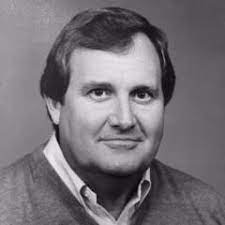 “Don’t fear failure so much that you refuse to try new things. The saddest summary of a life contains three descriptions: could have, might have, and should have.” —Louis E. Boone
3. Accepting failure and hardship is often difficult. How do we endure such bad situations?
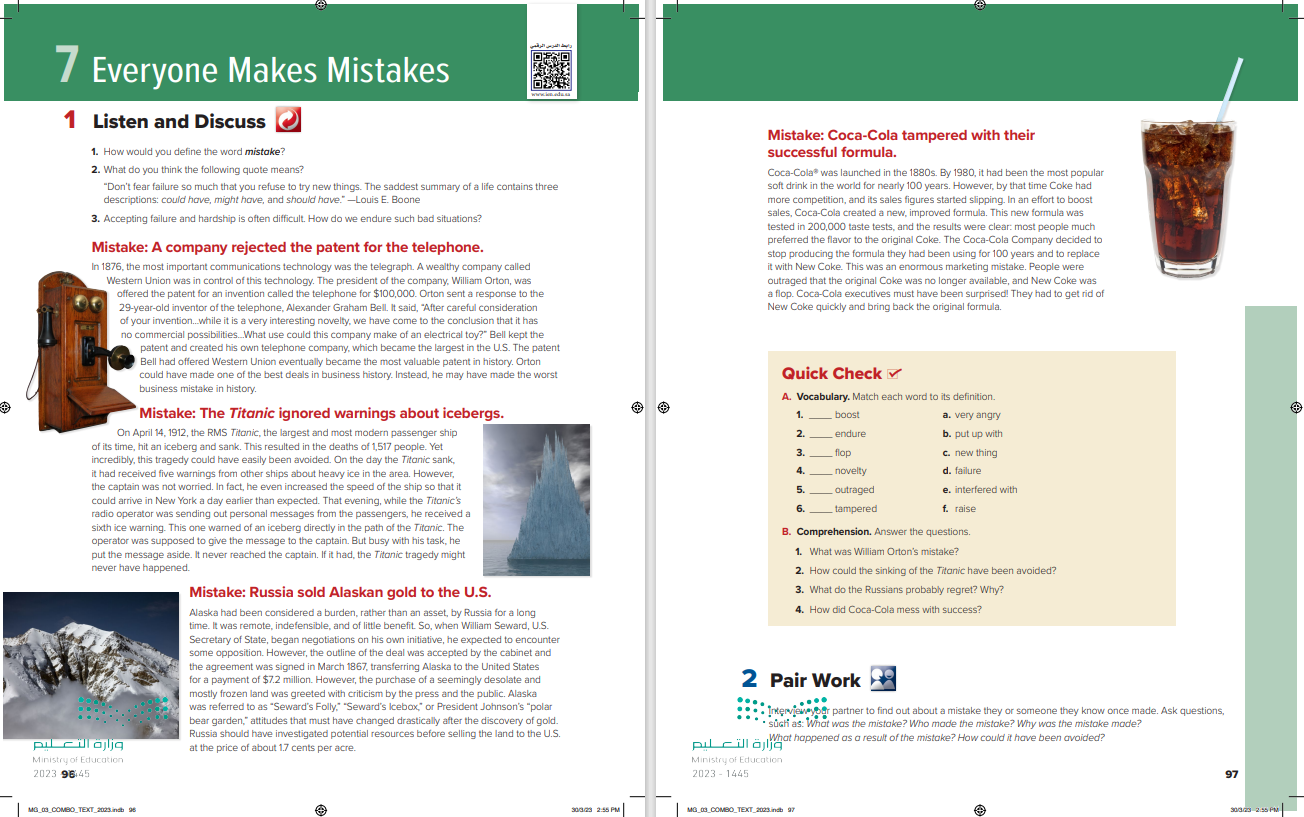 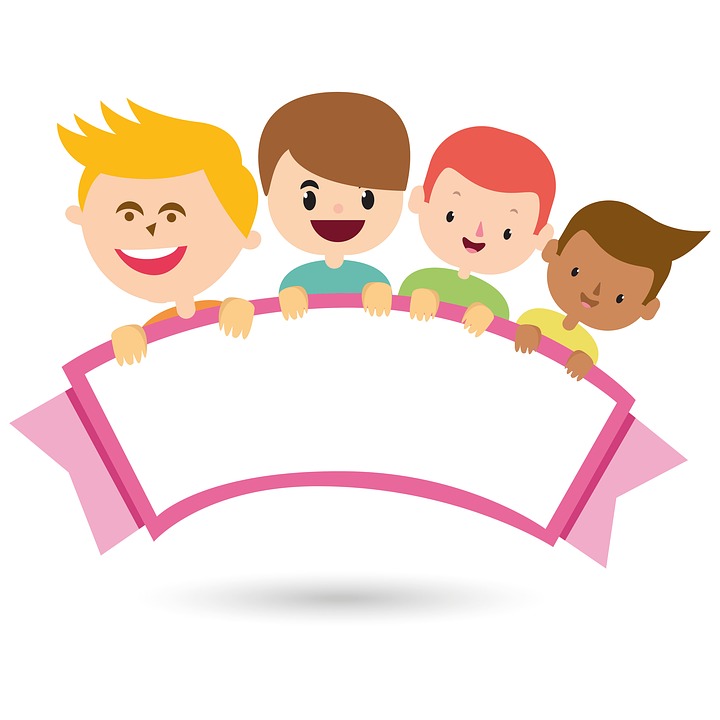 Students Book 
P.65-66
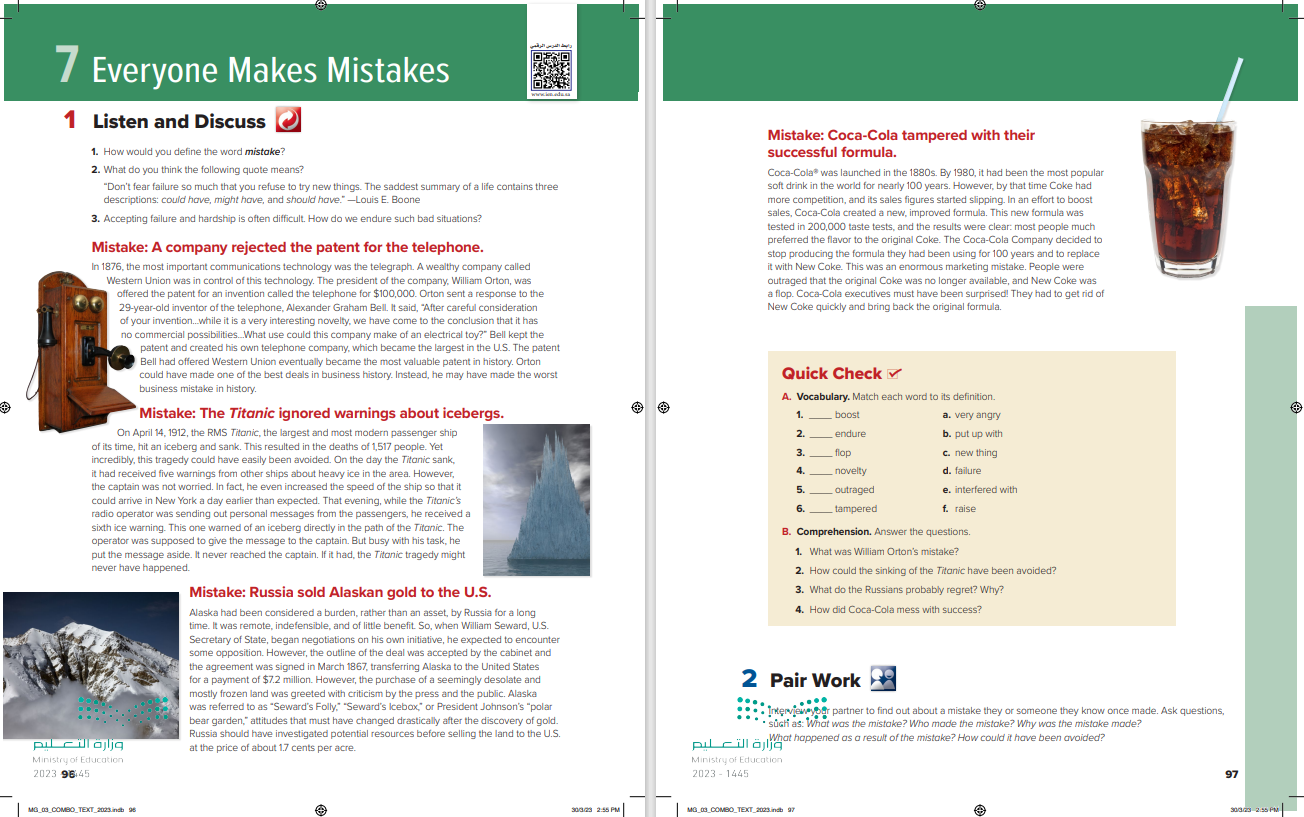 4
1
-----Stories are there?
--------- Titles?
--------Pictures?
2
3
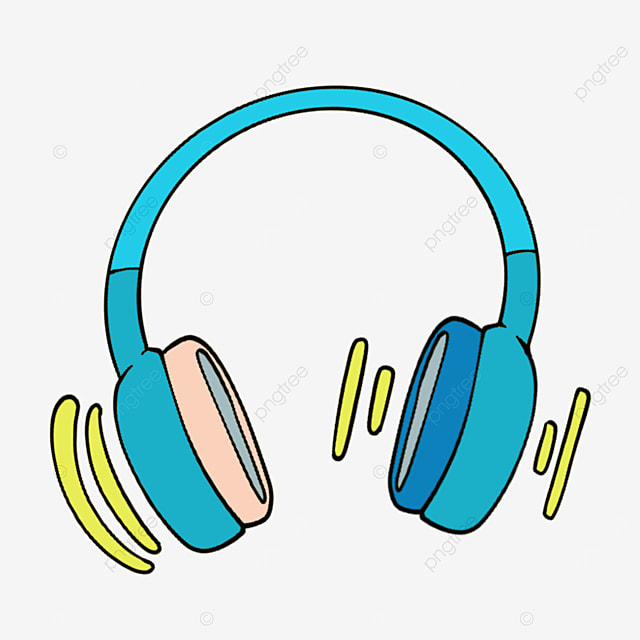 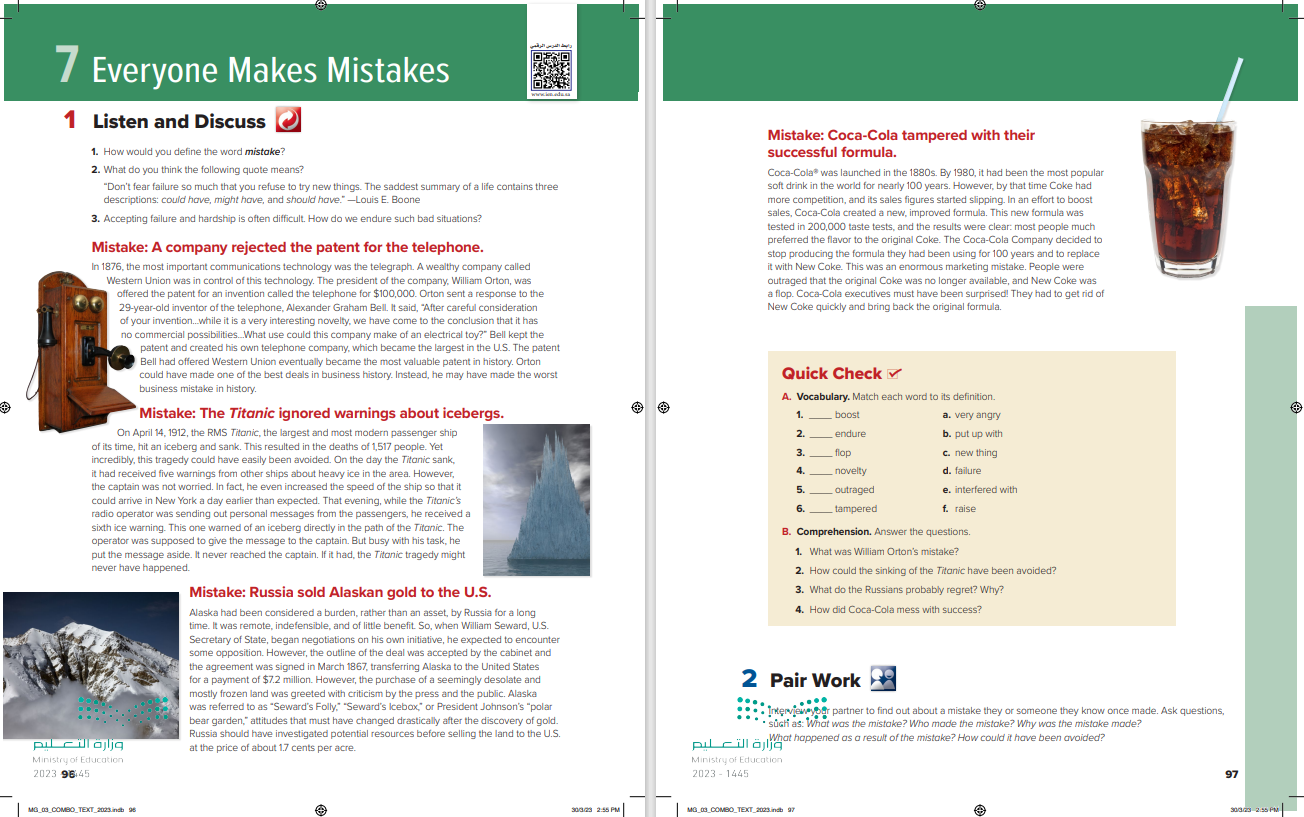 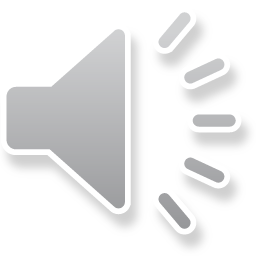 Close Your Books & Listen
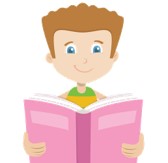 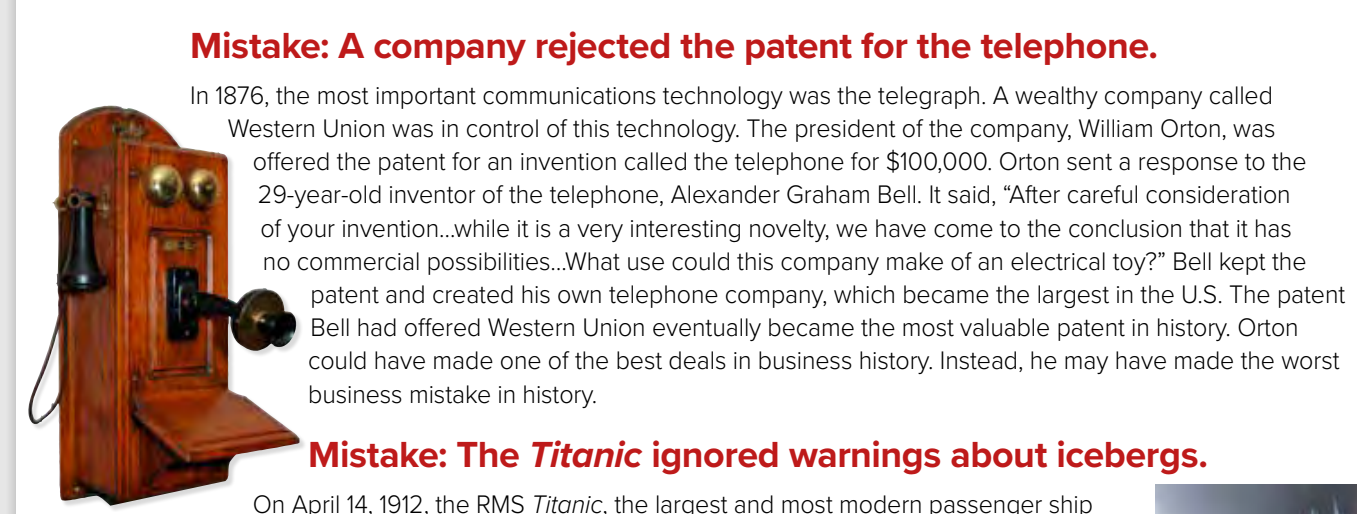 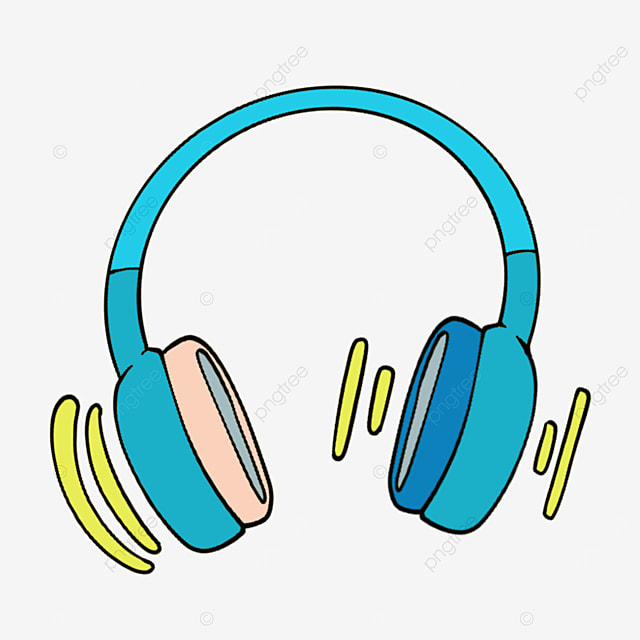 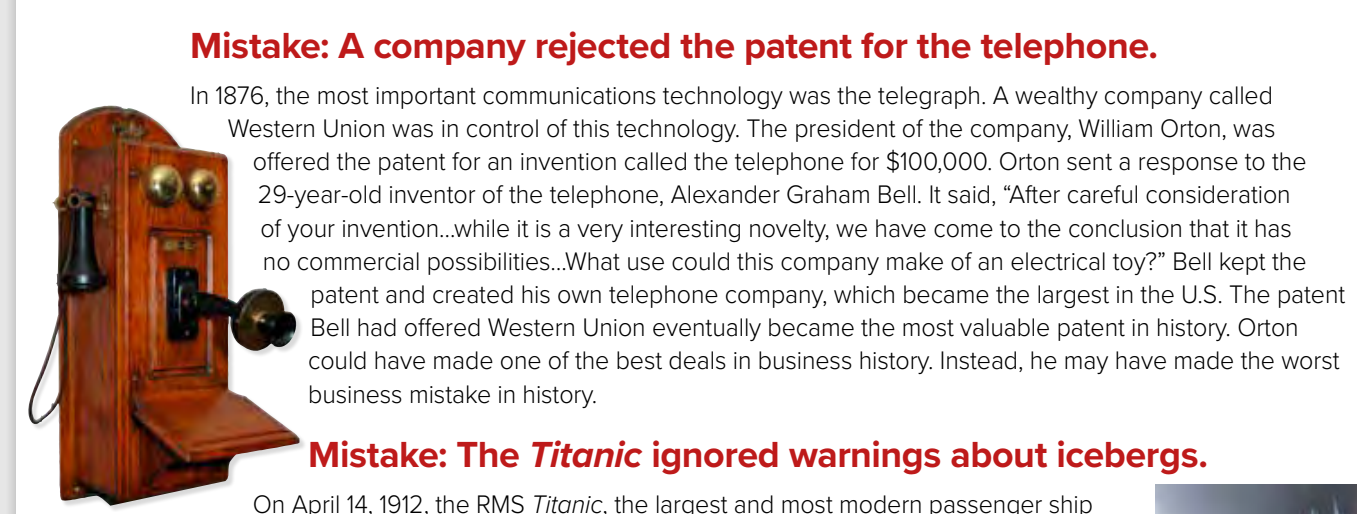 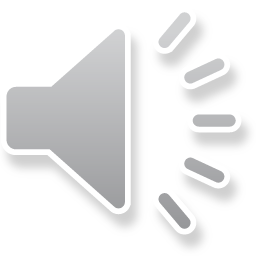 Western Union rejected the patent for the telephone.
What was the mistake? 
Why was this a mistake?
The company would have made a lot of money.
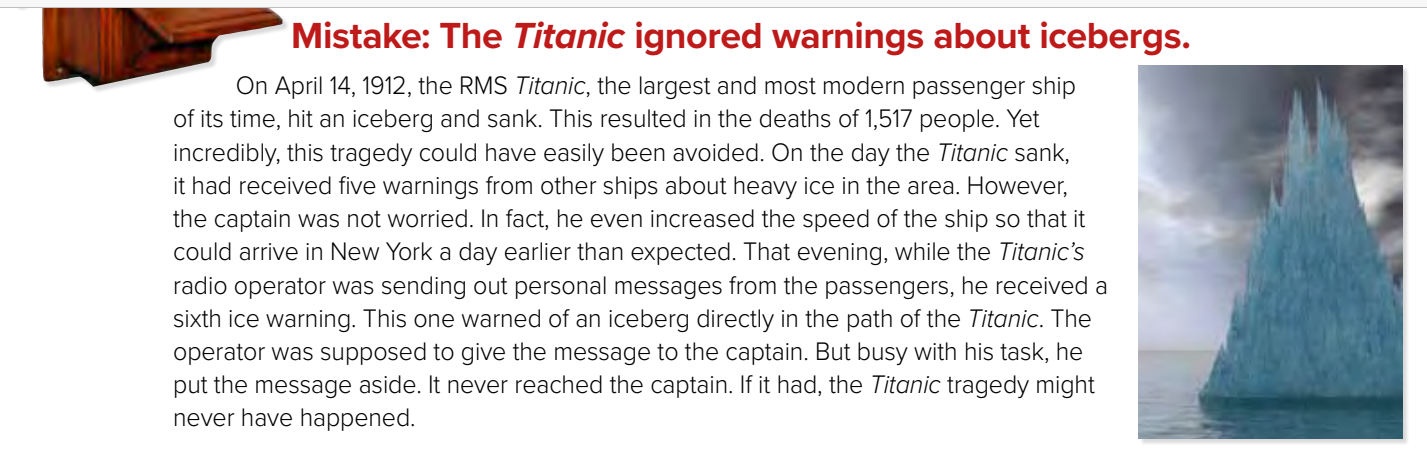 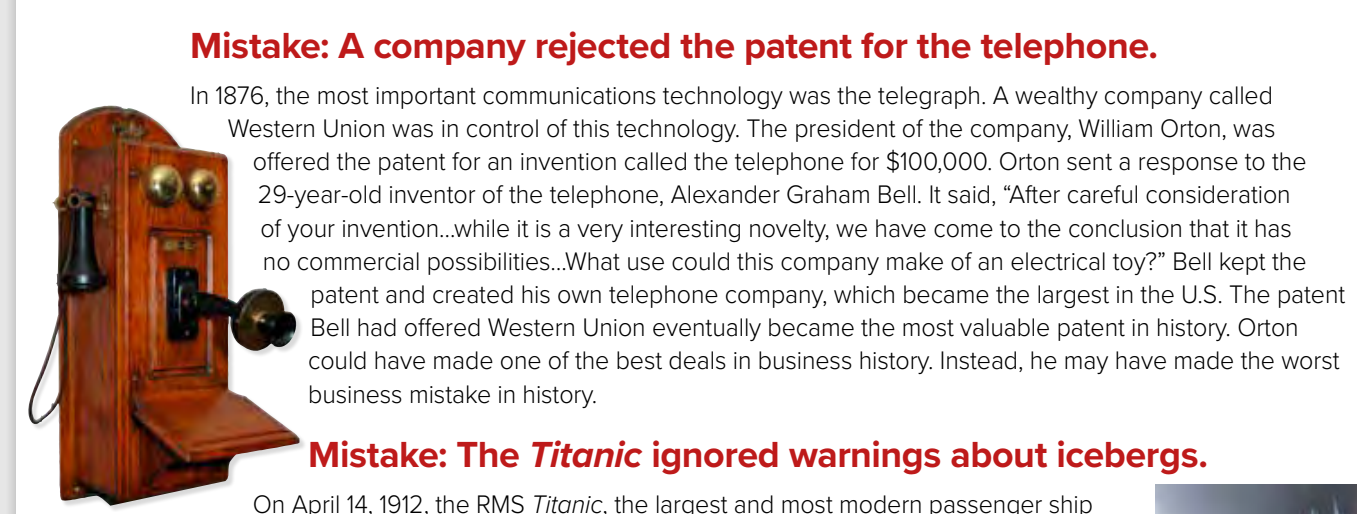 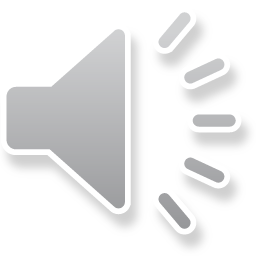 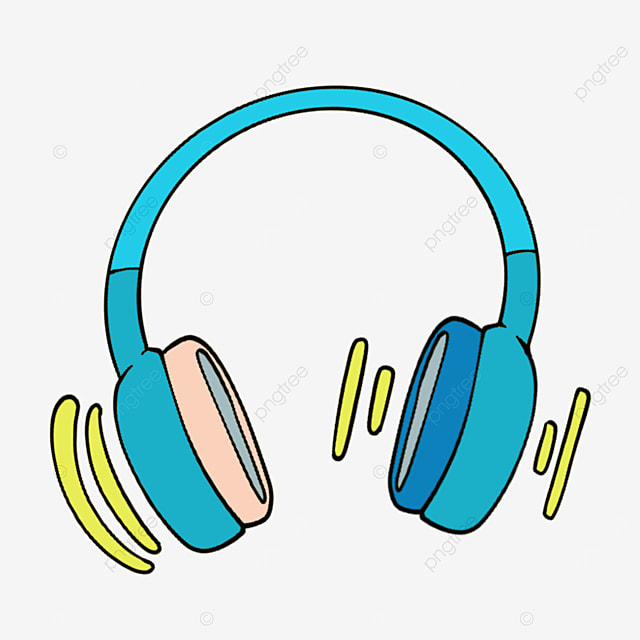 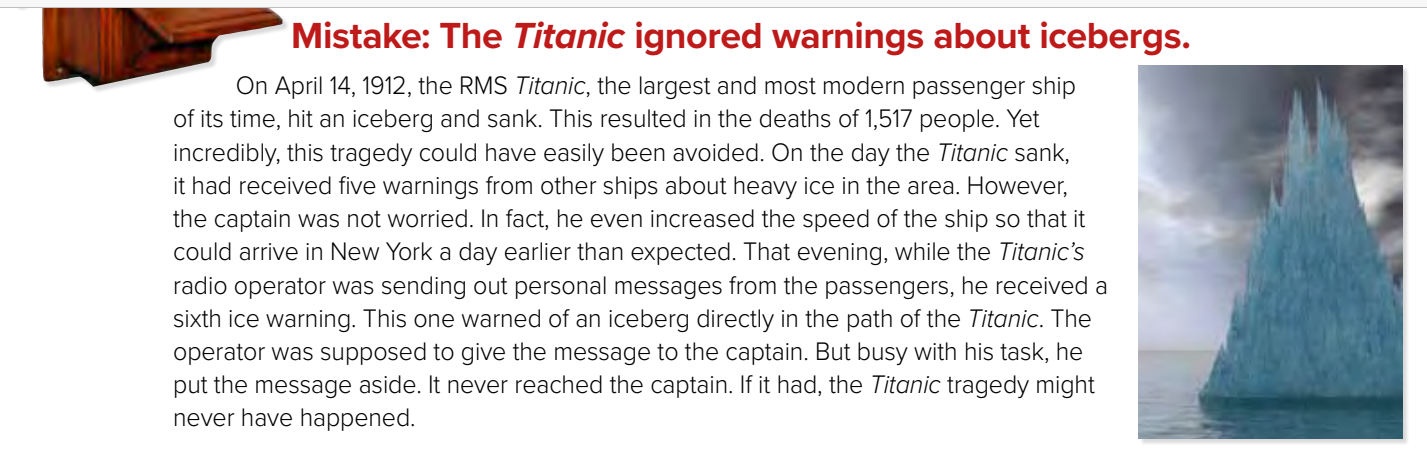 The captain ignored five warnings about icebergs and the radio operator didn’t give the captain another warning.
What was the mistake?

 
Why was this a mistake?
It resulted in the deaths of 1,517 people.
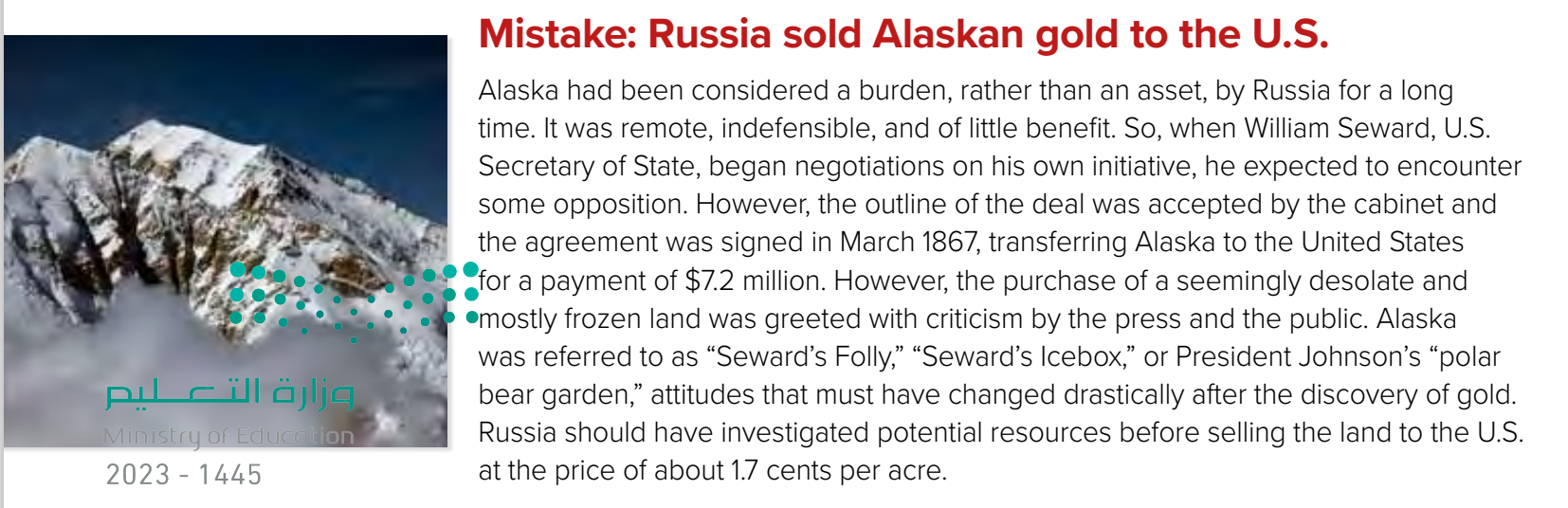 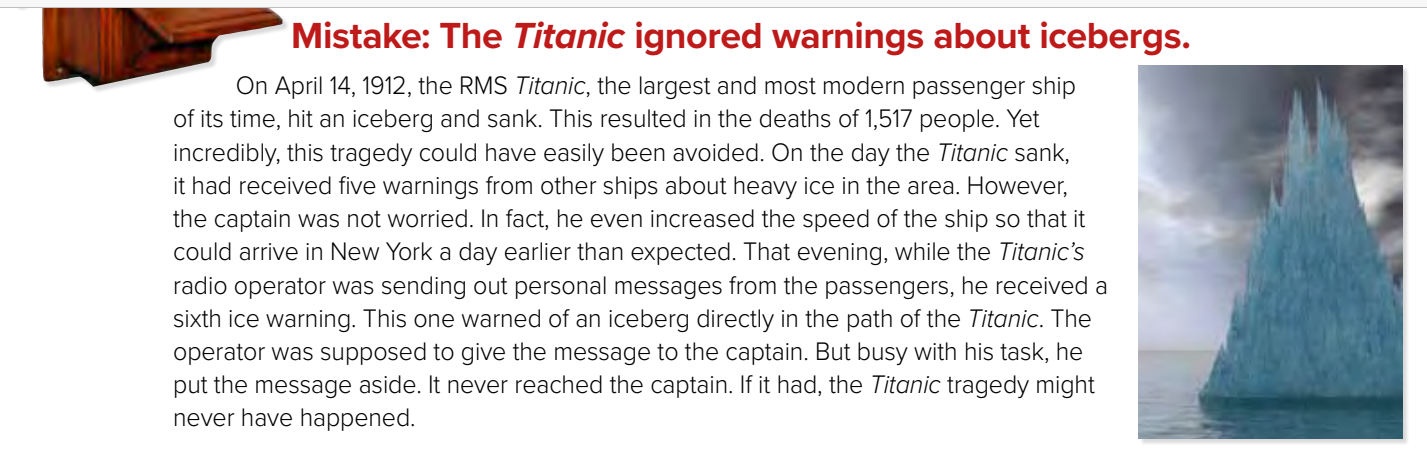 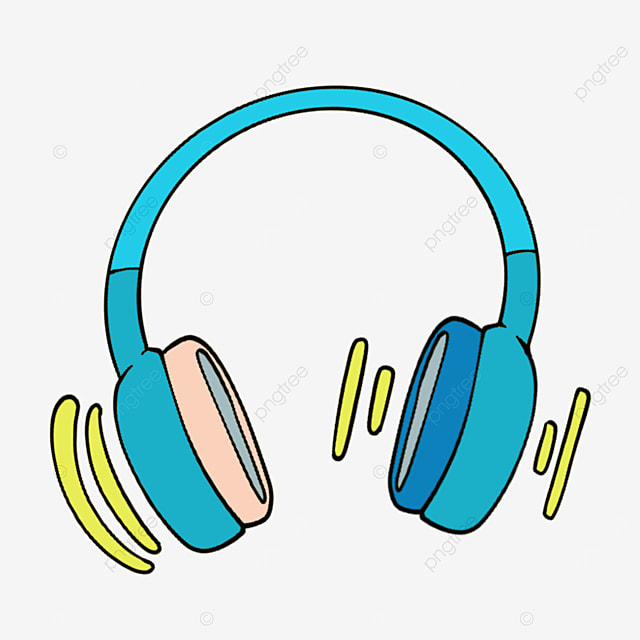 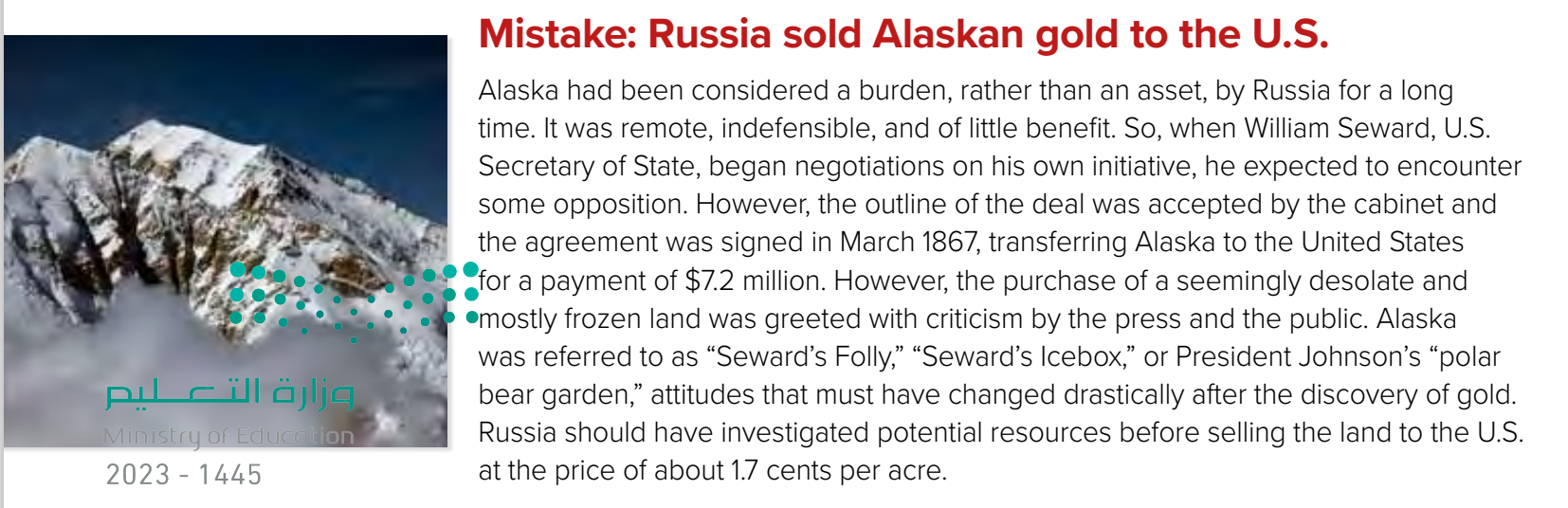 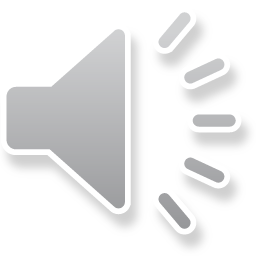 Russia sold Alaska to the United States for 1.7 cents per acre.
What was the mistake? 

Why was this a mistake?
There was gold in Alaska.
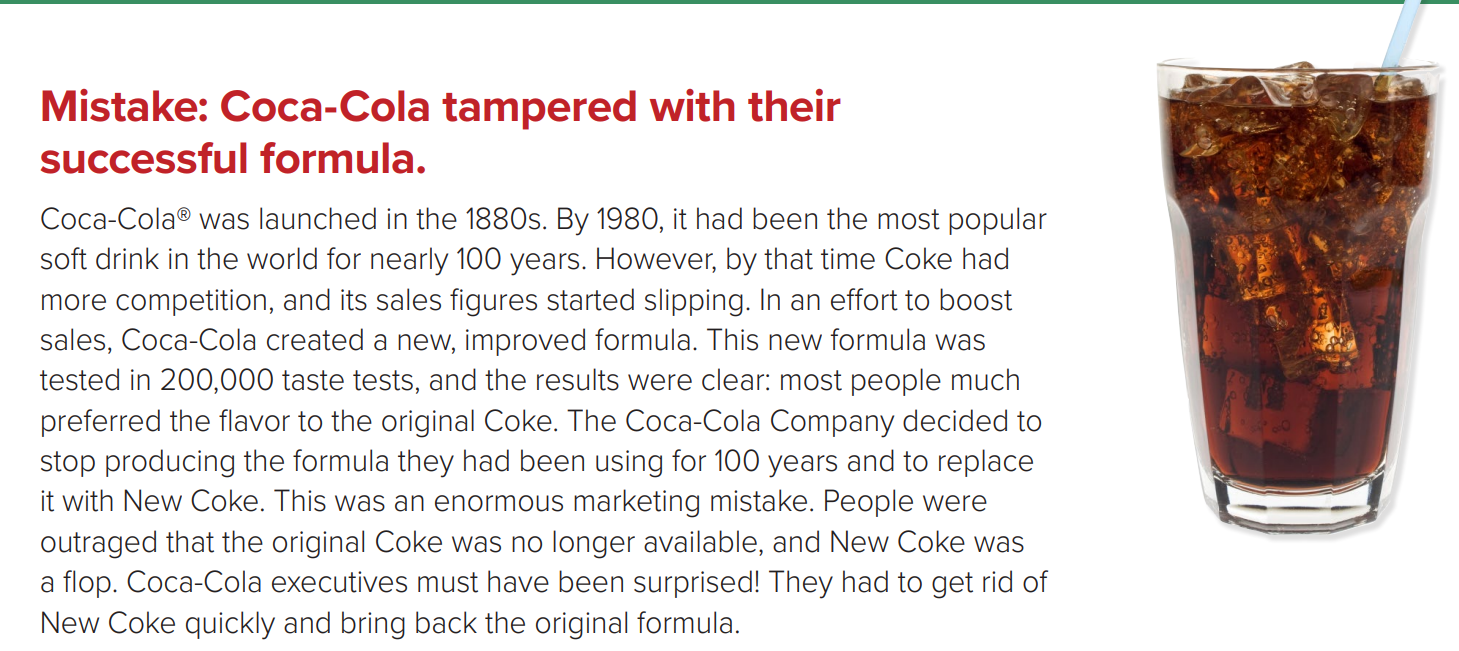 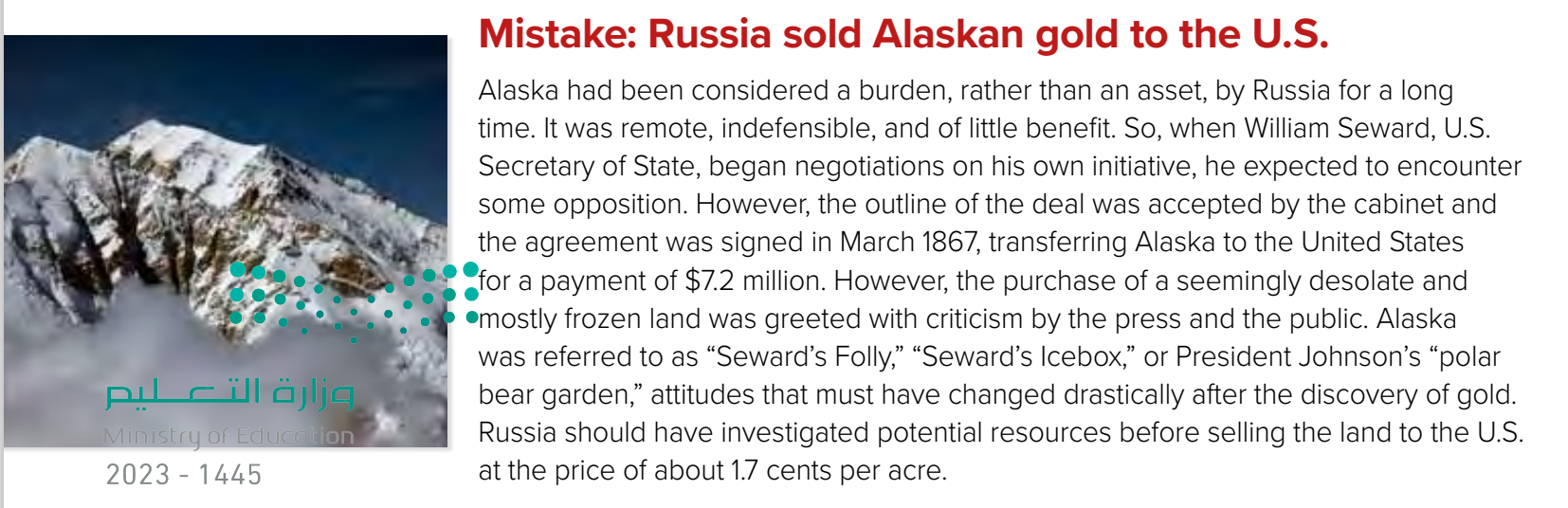 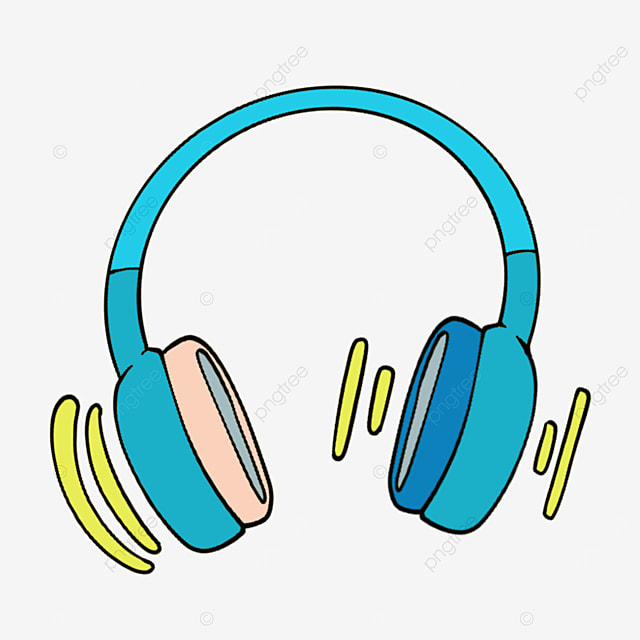 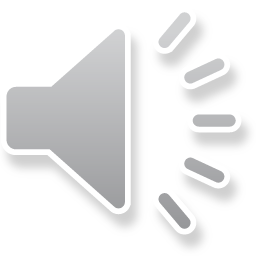 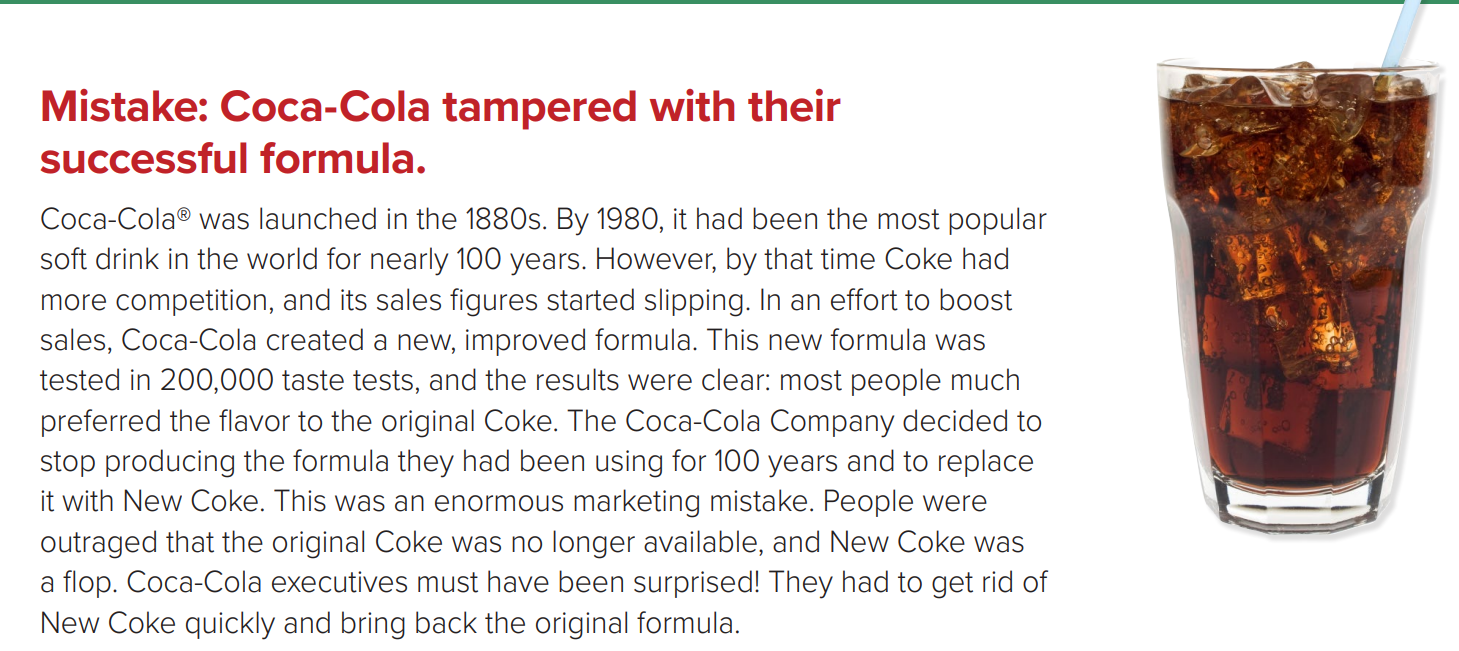 What was the mistake?
 
Why was this a mistake?
Coca-Cola changed their formula and taste.
People were outraged that the original Coke was not available
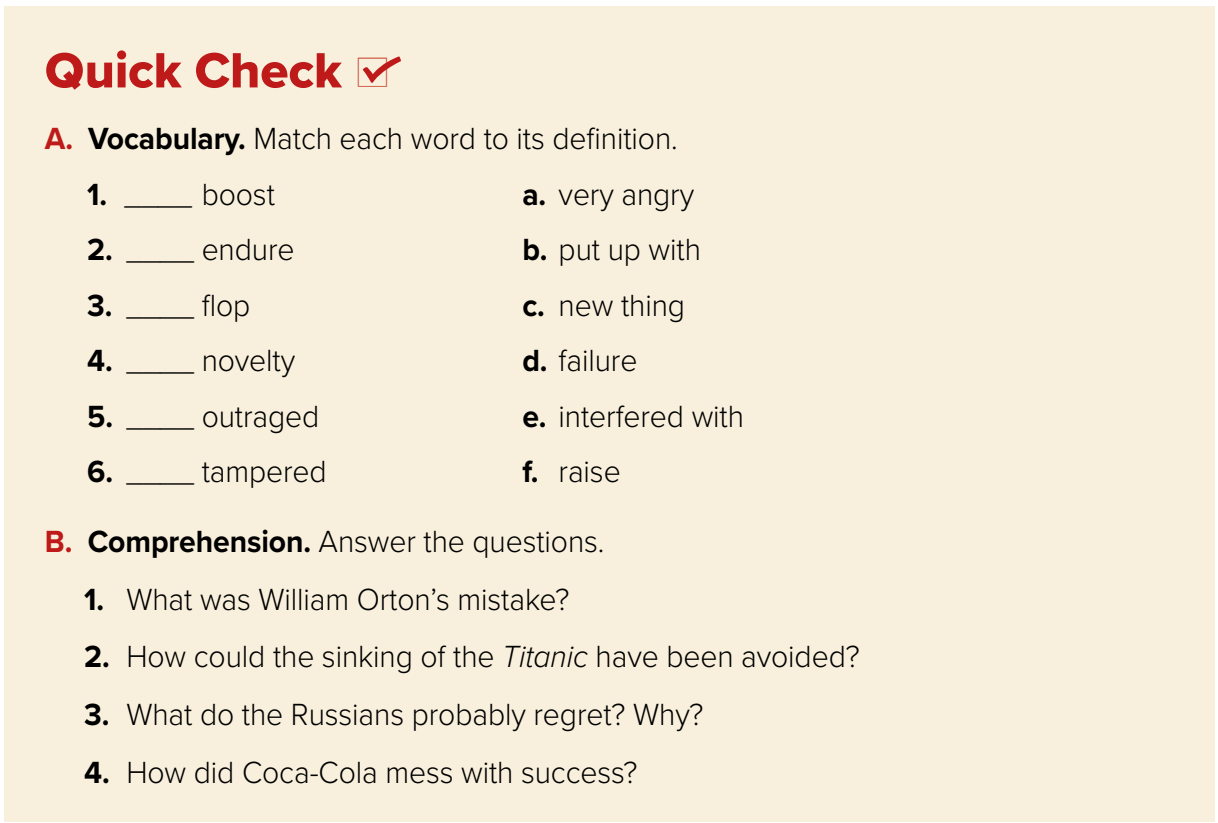 1.William Orton did not realize that the telephone would become the most valuable patent in history. 

2. If the radio operator had given the warning to the captain about the iceberg that was directly in the ship’s path, the Titanic might not have sunk.
 
3. Russia probably regretted selling Alaska to the United States since the Americans discovered gold. 

4. Coca-Cola tried to change the formula of the soft drink that had been the most popular in the world for over 100 years.
f
b
d
c
a
e
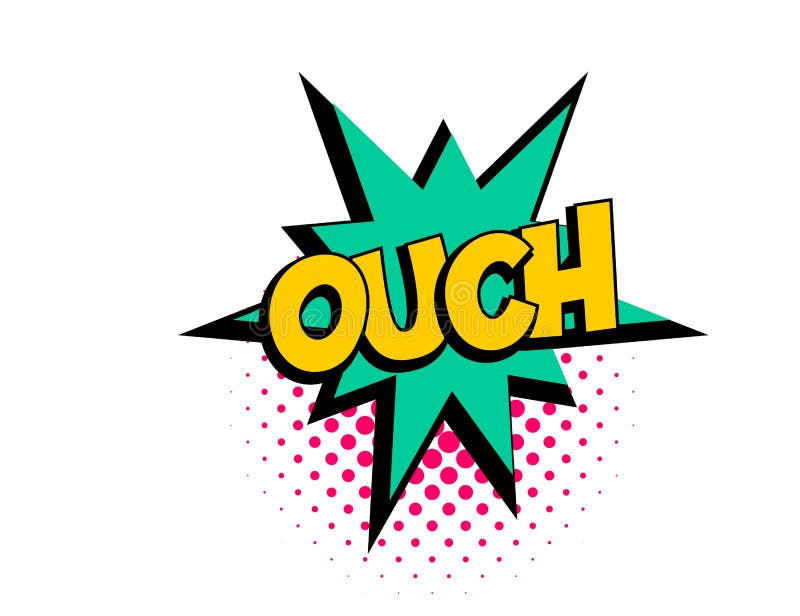 Pair Work
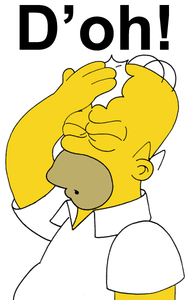 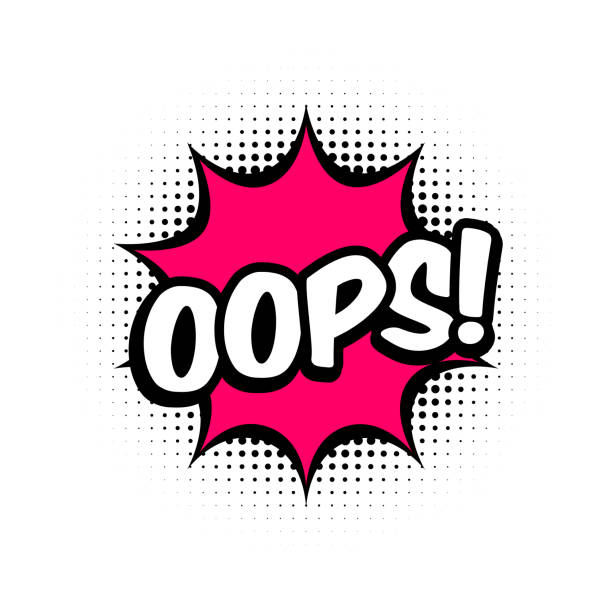 Interview your partner to find out about a mistake they or someone they know once made. Ask questions, such as:
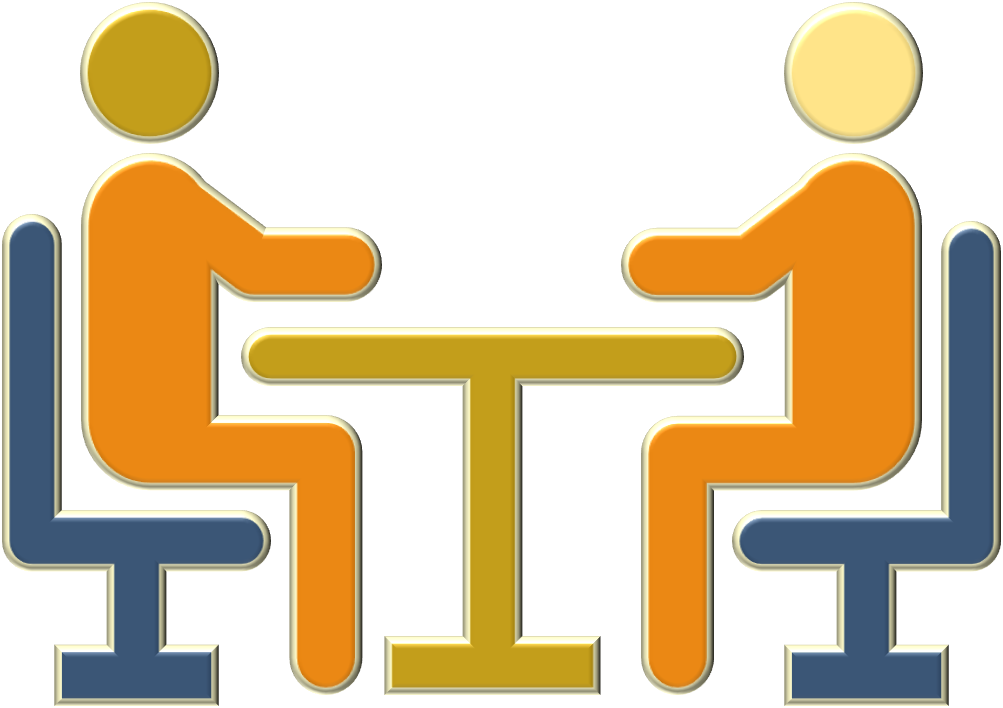 What was the mistake? 
Who made the mistake? 
Why was the mistake made?
 What happened as a result of the mistake? 
How could it have been avoided?
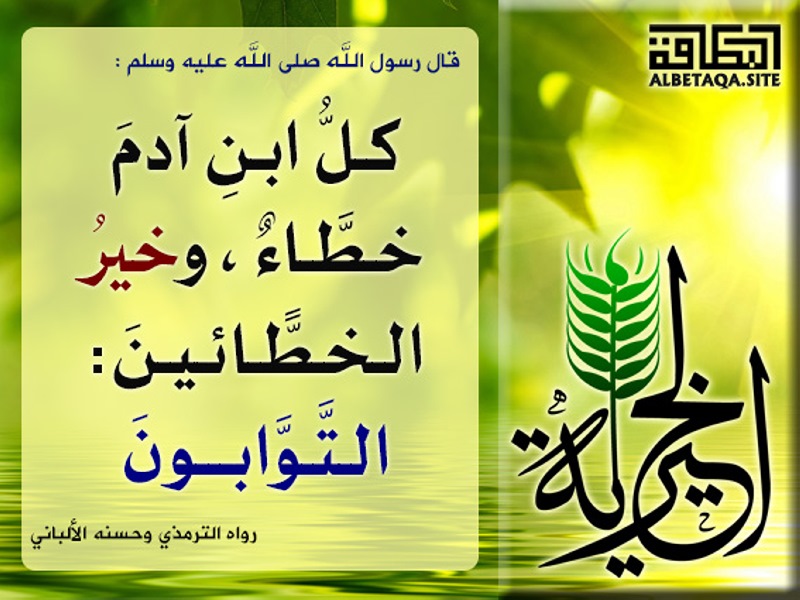 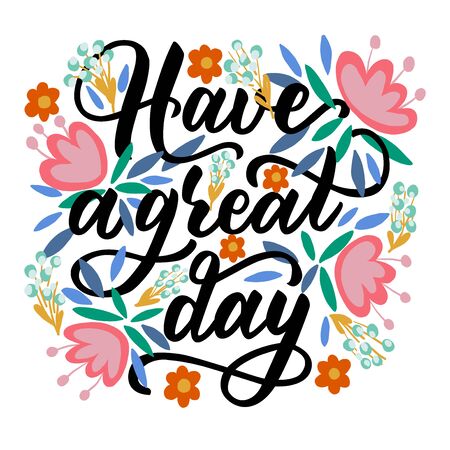 Funding
Hissah Alotaibi​
22/6/20XX
Pitch deck